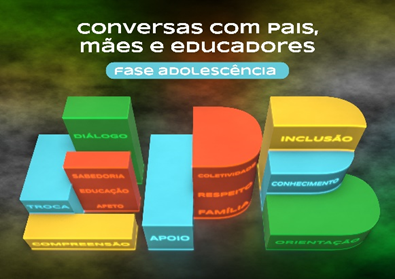 Fase infantil
Seja sua melhor versão com a EPB
Educação é como uma viagem que transforma vidas, as pessoas, o mundo e o amanhã.
temário
[Speaker Notes: Relembrar a caminhada até aqui. Quais foram as palavras que marcaram, os assuntos que mais contribuíram?
1-Pré-adolescência. Características físicas, motoras e cognitivas da fase adolescência 
2-Ansiedade, medo, preocupações, Ideação suicida. Drogas. Autonomia. Autoestima.  Comunicação não Violenta. 
3-Uso de telas. Socialização.  Sexualidade. Relacionamentos amorosos. Escola.  AMIGOS.
4-Relacionamento respeitoso (valores, limites). Comunicação - Princípios da Disciplina Positiva. 
5-Projeto de vida. Uso do dinheiro.  Felicidade.]
PROJETO DE VIDA NA ADOLESCÊNCIA
5º 
ENCONTRO
[Speaker Notes: Coordenador: solicite para os participantes terem em mãos papel e caneta]
Objetivo
Construir um projeto de vida como forma de superar as dificuldades, melhorar o desempenho acadêmico e profissional, alcançar os objetivos, realizar os sonhos e buscar a felicidade.
O que te motiva a alcançar seus objetivos?
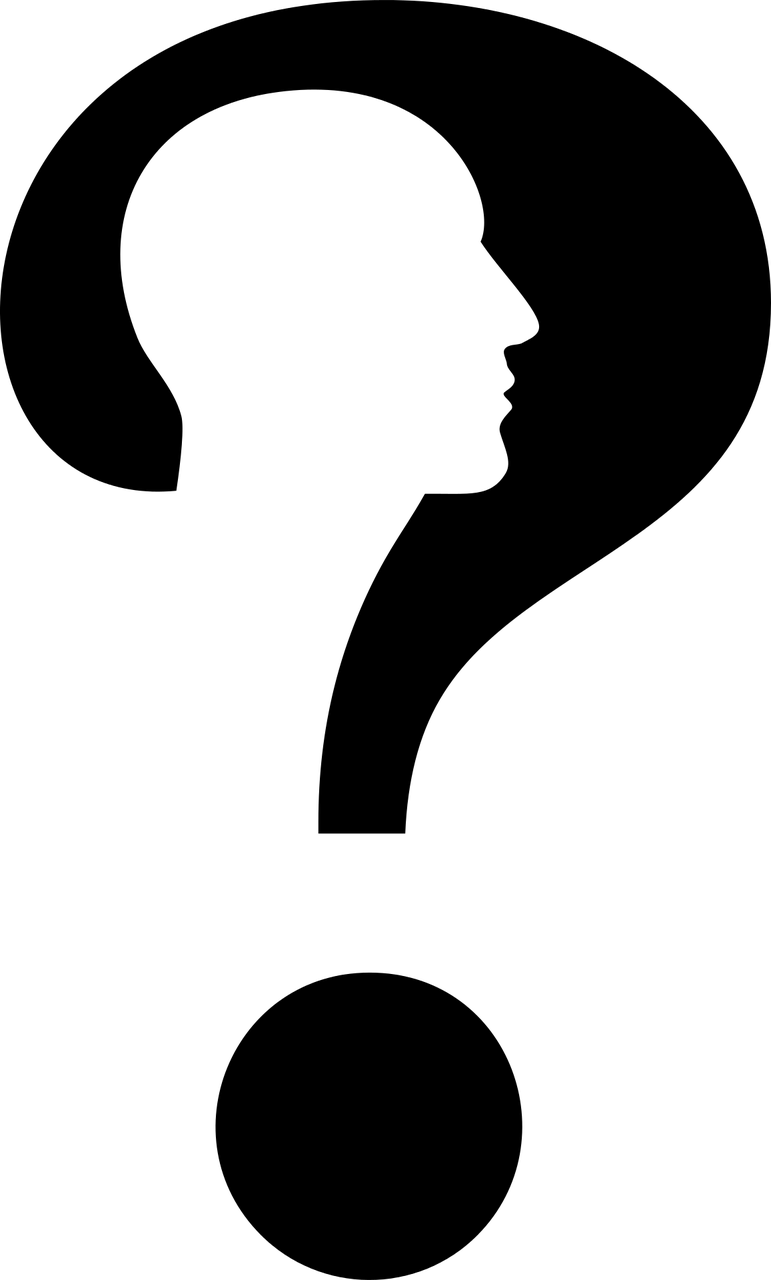 Aceite seus erros. ... Errar faz parte...

Faça um planejamento e reflita sobre seus grandes objetivos.
[Speaker Notes: Queremos destacar a importância de ajudar os adolescentes a desenvolverem um projeto de vida sólido e bem estruturado que abarque as diferentes áreas da sua vida. Um projeto de vida é um conjunto de objetivos, sonhos e planos que um indivíduo estabelece para si mesmo, com base em seus valores, interesses e habilidades. Muito mais do que imaginamos somos espelho para nossos adolescentes. Assim é importante refletir sobre o que nos motiva a alcançar nossos objetivos? Temos objetivos/metas? Aceitamos nossos erros? sabemos que errar faz parte da caminhada, como lidamos com essas frustrações? Encontramos culpados? temos resiliência, agimos com violência? – Vamos refletir um pouco sobre nossos objetivos ...]
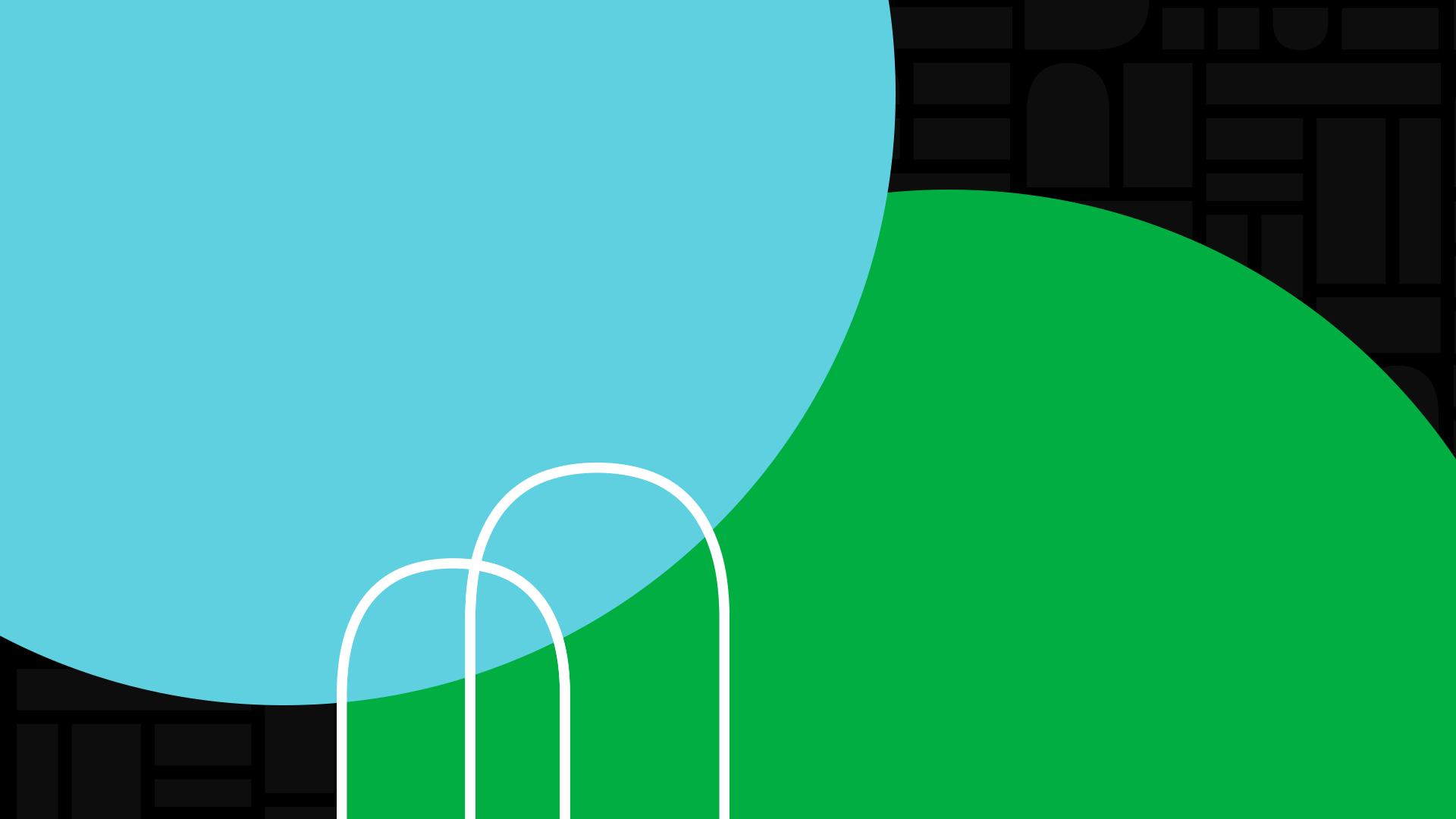 Vamos pensar um pouco...
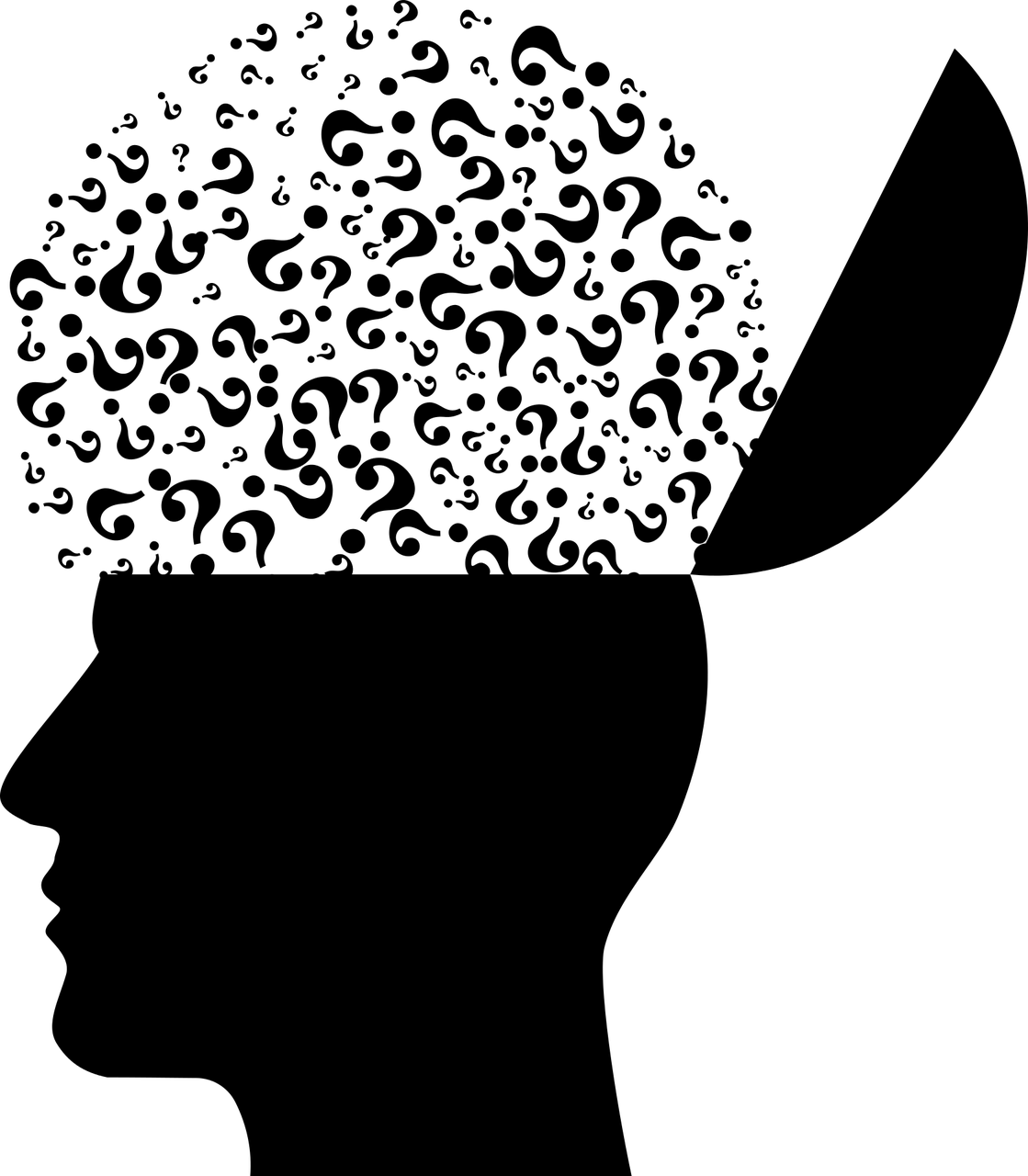 [Speaker Notes: Fazer um planejamento, priorizar objetivos, levar em conta os demais membros da família, fazer planos em conjunto, são aspectos importantes para desenvolver ferramentas e ajudar nossos adolescentes nesse processo de amadurecimento, busca de autonomia e realização.]
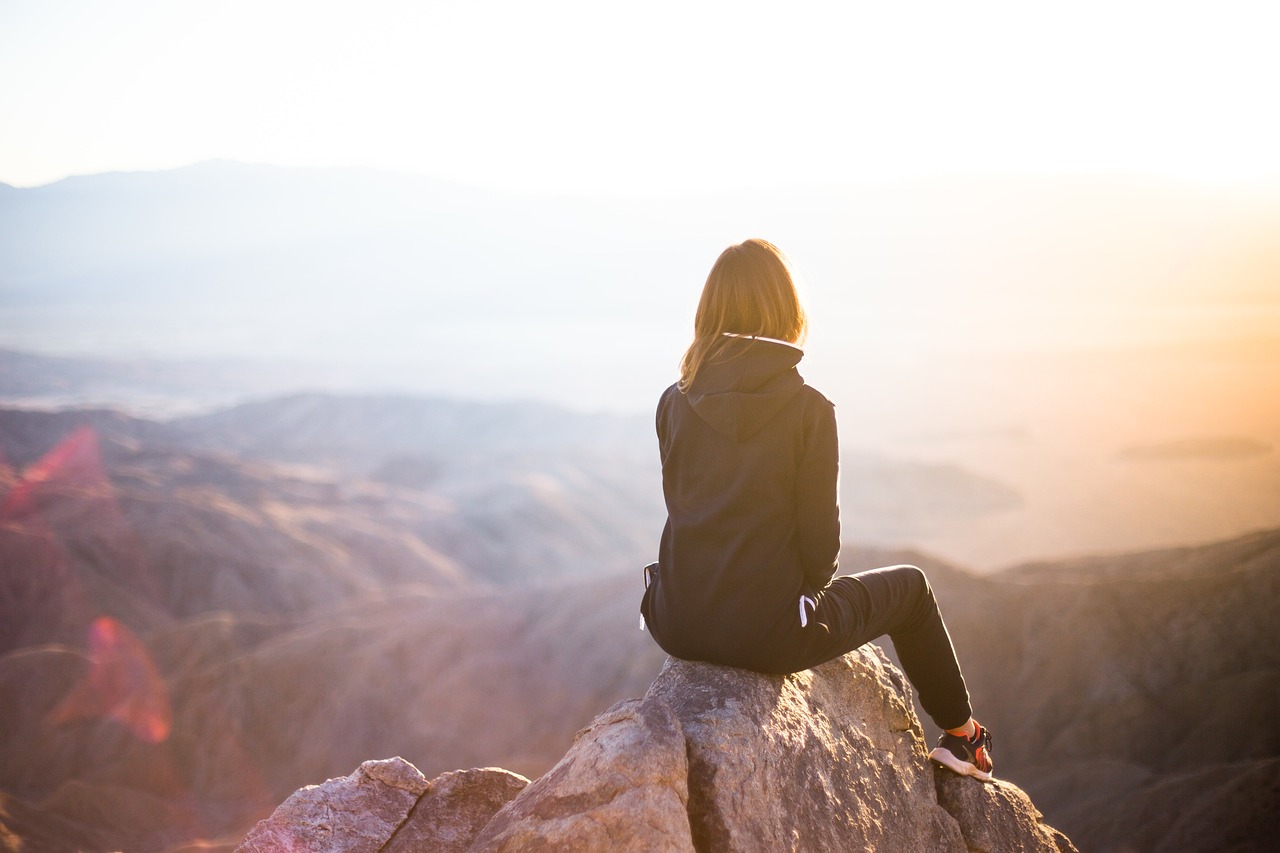 Desafie-se
Crie metas:

De curto prazo... até o final do ano...
Até dois anos...
Até 10 anos...
[Speaker Notes: Vamos nos desafiar e criar metas, se possível em conjunto com os adolescentes(5 minutos- oriente a escrever): Apresente alguns exemplos de metas de diferentes prazos para ilustrar como elas podem ser formuladas. Por exemplo:
Curto prazo: melhorar a comunicação com o filho/a – visitar um amigo ou parente
- Para o adolescente: Melhorar a média nas provas do próximo bimestre. Praticar um esporte
Médio prazo: economizar valor para entrada na casa própria
Para o adolescente: Ingressar em uma universidade ou faculdade no próximo ano.
Longo prazo: quitar financiamento da casa em 10 anos
Para adolescente: Estabelecer uma carreira de sucesso na área de interesse ou iniciar um negócio próprio. – comprar o 1º carro
O hábito de criar metas desenvolve habilidades de planejamento, foco e resiliência entre outras. Ao criarmos metas estamos inspirando e ensinando os adolescentes a se desenvolverem de forma honesta e integrada a realidade tornando-os capazes de empreenderem com ética, proatividade e inteligência social.]
CUIDANDO Do seu projeto de vida...
Organize seu dia a dia. ...
Desenvolva inteligência emocional. ...
Priorize o que é mais importante. ...
Tenha propósitos. ...
Crie pequenas “premiações” para você
[Speaker Notes: Não basta criar metas, precisamos jogar luz sobre os sonhos, apoiar boas atitudes para alcançar os objetivos:
Rotina e disciplina são essenciais para atingir os objetivos. Para os adolescentes, um projeto de vida pode ser especialmente importante, pois essa é uma fase da vida em que muitas mudanças ocorrem e decisões importantes são tomadas. Ao ajudar um adolescente a desenvolver um projeto de vida, estamos ajudando-o a definir sua identidade, a ter clareza sobre seus objetivos e a tomar decisões mais conscientes e informadas. Assim o exemplo é o melhor caminho para esse processo: 
1 – Organize seu dia... Acorde no horário necessário, organize seu quarto, seu material, suas atividades domésticas (e escolares) e seu local de trabalho
2- Desenvolva a Inteligência Emocional: Autoconsciência: Comece cultivando a autoconsciência. Isso envolve a capacidade de reconhecer e compreender suas próprias emoções. Esteja atento aos seus sentimentos, pensamentos e reações. Faça uma pausa regularmente para refletir sobre como você se sente e o que está acontecendo internamente. -Pratique a autorregulação emocional, buscando estratégias que o ajudem a acalmar-se quando estiver estressado, como a respiração profunda, a meditação ou o exercício físico. Desenvolva a habilidade de expressar suas emoções de maneira construtiva, evitando explosões emocionais ou reprimir constantemente seus sentimentos.- Cultive a empatia ao ouvir atentamente as pessoas, mostrando interesse genuíno por suas histórias e perspectivas. Procure entender as diferentes realidades e experiências das pessoas ao seu redor, o que ajudará a fortalecer seus relacionamentos e a construir conexões significativas.- Aprenda a expressar-se de maneira clara, honesta e respeitosa. - Aprenda a lidar com conflitos de maneira calma e objetiva, buscando soluções que sejam mutuamente benéficas. Pratique a negociação e o compromisso, esteja disposto a ouvir diferentes perspectivas e busque resolver os conflitos com respeito e empatia. - Tenha paciência consigo mesmo e celebre suas conquistas ao longo do caminho. A prática consistente dessas habilidades irá fortalecer sua inteligência emocional e beneficiar diversos aspectos da sua vida. Esteja aberto(a) a aprender e crescer emocionalmente, pois isso abrirá portas para um futuro promissor e relacionamentos significativos.
3 – priorize o mais importante : para seu projeto de vida ... Estudar, guardar dinheiro, qualificação profissional, tempo para a família, ... Todos devem contribuir com a família em serviços e recursos 
4- tenha propósitos: escolhas que exigem esforço consciente de um bem melhor ... Atenção e presença na família,  Estudar pensando no futuro, atividade física pensando na saúde 
5- comemore ... Um jantar especial... Um passeio... Bom humor ... Reúna amigos ... celebre]
O que posso fazer para encontrar inspiração E motivação diariamente...
Fazer sempre o meu melhor.
Demonstrar gratidão.
Acreditar que o melhor possa ser feito.
Não esperar, colocar-me em prática, mesmo que pareça difícil, o caminho.
Ter coragem.
Descobrir quem sou realmente… 
E... aceitar-me!
[Speaker Notes: Ensine os adolescentes a encontrar inspiração e motivação diariamente, começando por você. (seguir slide)]
REFLEXÃO E O AUTOCONHECIMENTO
Quais são meus valores e crenças? 
Quais são meus interesses e paixões? 
Que habilidades e talentos  possuo?  
 Quais meus pontos fracos?
[Speaker Notes: Orientar para escrever a resposta de pergunta a pergunta de forma guiada:
Cuidar do projeto de vida de sua família como um todo, não garante o sucesso, mas permite que você seja responsável pelas suas escolhas e se dedique ao máximo para conquistar seus objetivos. O autoconhecimento é um elemento essencial nesse processo. É por meio dele que podemos alcançar a realização pessoal, familiar e profissional como um todo. Para isso é importante parar e pensar sobre o que é essencial para nós.
1 – valores ... Família, saúde, amigos, estudo é sinônimo de oportunidade?
2- interesses ... Esporte, viagens, leitura, filmes, estar em família, trabalho ...
3- talentos ... Comunicação, habilidades manuais, culinária, matemática, escrever, cantar, criatividade... 
4 – pontos fracos ... Timidez, matemática, habilidades manuais,]
Importância de ter um projeto de vida...
Suas metas e objetivos preenchem o tempo livre, reduz o tédio e a sensação de vazio...
O desenvolvimento de habilidades e talentos vai aumentar a autoestima e autoconfiança...
[Speaker Notes: Um projeto de vida é um conjunto de objetivos, sonhos e planos que um indivíduo estabelece para si mesmo, com base em seus valores, interesses e habilidades. Suas metas e objetivos preenchem o tempo livre, reduz o tédio e a sensação de vazio
Para os adolescentes, um projeto de vida pode ser especialmente importante, pois essa é uma fase da vida em que muitas mudanças ocorrem e decisões importantes são tomadas. Ao ajudar um adolescente a desenvolver um projeto de vida, estamos ajudando-o a definir sua identidade, a ter clareza sobre seus objetivos e a tomar decisões mais conscientes e informadas. O desenvolvimento de habilidades e talentos vai aumentar a autoestima e autoconfiança]
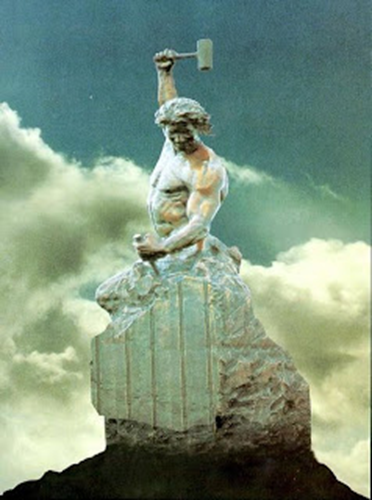 Eu me construindo...somos todos obras-primas em lapidação
[Speaker Notes: É importante lembrar que um projeto de vida não precisa ser rígido ou imutável - ele pode ser ajustado e adaptado ao longo do tempo, à medida que o adolescente cresce e se desenvolve. Ninguém está pronto, preparado, somos todos obras-primas em lapidação. Nenhuma pessoa está garantida, muito menos condenada a nada. Enquanto estivermos vivos, podemos mudar. Ser humano é ter justamente essa capacidade de criar e recriar a vida. Uma pessoa será no futuro o resultado de cada pequena escolha que fizer ao longo de sua trajetória.]
Bases importantes para construir uma vida feliz:
Valores
Persona
lidade
Limites e pontos fracos
Identidade social
Virtudes e pontos fortes
Ritmo e estilo de vida
[Speaker Notes: É comum observar pessoas correndo em demasia, acordados até altas horas, trabalhando exaustivamente, muitas vezes sem foco nem vontade, e com relações humanas de qualidade precária. “ Não tenho tempo pra mim.’, “na minha idade já não vale a pena mudar.”. São falas comuns de pessoas que não vivem de acordo com seus projetos de vida, ou não os tem. A felicidade que defendemos aqui, não é ser indiferente com quem está ao lado, é aquela sensação do orgulho de saber que há honra em ceder, que há dignidade em não abandonar compromissos e que adiar planos em função de coisas que queremos fazer, pode ser gratificante. Viver em sociedade, em família, é a arte de saber quando é preciso abrir mão de algo e quando é preciso defender seu espaço. São Bases de uma vida feliz: Valores -Ser consciente das causas que deseja defender e se posicionar no mundo - Limites e pontos fracos -Identificar o que deseja mudar para se tornar uma pessoa melhor. -Personalidade -Identificar os ambientes, os tipos de pessoas, os desafios e os estilos de vida que lhe interessam. Ritmo e estilo de vida -Não se desrespeitar nem se colocar em contextos ou grupos com os quais não se identifica -  Virtudes e pontos fortes -Investir em virtudes para criar diferenciais pessoais e profissionais. Identidade social -Perceber se deseja estar a frente de um grupo ou ajudá-lo de forma direta ou indireta, contribuir com a comunidade de alguma forma]
Educação financeira
Construir bons hábitos em relação ao dinheiro.
Gastar de forma estratégica fazendo escolhas conscientes (necessidades X desejos).
 Saber Gerar,  Gastar, Guardar, Ganhar, Gerir e Gratidão.
[Speaker Notes: 1-Nesse contexto entra a educação financeira: Sendo trabalhada desde a infância, é possível construir um futuro diferente, os jovens terão novas perspectivas e novos hábitos em relação ao dinheiro e poderão transformar para melhor essa realidade. 2-Uma proposta que tem se demonstrado eficaz, consiste no desenvolvimento de habilidades comportamentais e ampliação do repertório financeiro dos indivíduos para que possam: 3-GERAR renda com suas habilidades e conhecimentos - Capacidade de perceber habilidades, agir, estudar, aprender e empreender para ter renda ativa, que depende de tempo e esforço pessoal envolvidos; GASTAR de forma estratégica, fazendo escolhas para suprir necessidades e atender aos desejos -  Aprender a direcionar o dinheiro para suprir necessidades e atender as necessidades e aos desejos atuais, no dia a dia, fazendo escolhas de consumo conscientes; 
GUARDAR para objetivos de médio e longo prazo -  Habilidade de não gastar todo o dinheiro do reservatório e ser capaz de identificar necessidades e desejos futuros, guardando dinheiro mensalmente para alcançar esses objetivos.; GANHAR dinheiro com investimentos - Capacidade de colocar o dinheiro para trabalhar e gerar renda extra, renda passiva, que não depende mais de tempo e dedicação diária; GERIR esse recurso para que possa ser usado de forma sustentável ao longo da vida - Ser capaz de administrar, de forma consciente e harmônica os recursos financeiros para a construção, a efetivação e a manutenção da sustentabilidade financeira e;
 GRATIDÃO – Ser capaz de perceber, reconhecer e valorizar tudo o que se tem e tudo o que se é, independentemente da quantidade de dinheiro e do estilo de vida em questão.]
Viver em família e em sociedade é a arte de saber quando é preciso abrir mão de algo e quando é preciso defender seu espaço.
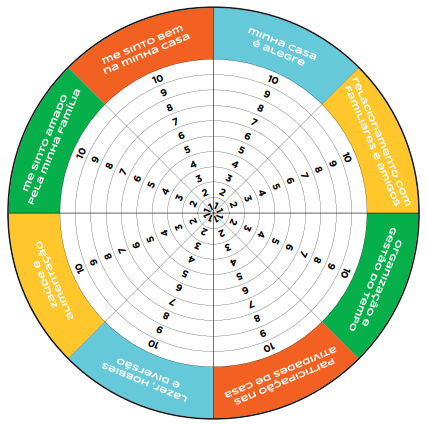 Identifique quais áreas lhe trazem mais satisfação e quais demostram os desafios que ainda tem de enfrentar. (Leve em conta a relação com seu adolescente). 


Busque equilíbrio!
[Speaker Notes: Obs: Ter em mãos o anexo para orientar o preenchimento no encontro (tb será disponibilizado como convite à ação).
A roda da vida é uma técnica de autoavaliação que visa avaliar o nível de satisfação pessoal e áreas a desenvolver em diversos aspectos considerados essenciais para encontrarmos o equilíbrio pessoal e a felicidade. Pode ser aplicação periodicamente e previamente ao planejamento pessoal identificando aspectos a serem melhorados. Pense rápido e dê uma nota de 1 a 10 a cada item.]
O que você ou alguém da sua família pode fazer para melhorar cada item?
[Speaker Notes: Agora anote atitudes que você ou alguém da sua família pode fazer para melhorar cada item:Você se sente bem na sua casa? Sua casa é alegre? Se sente amada/o pela sua família. O relacionamento com familiares e amigos podem ser melhorados de alguma forma? Sua atitude dentro de casa, com sua família, precisa ser revista?
Sua saúde está implorando por alguma mudança de hábito? Seu estudo/formação ou sua carreira será beneficiada por uma nova postura? Como está sua organização e gestão do tempo?  Como está sua participação nas tarefas domésticas? Tem dedicado tempo pra você, seus hobbies, diversão ?]
DEFINDO METAS Ampliando possibilidades
[Speaker Notes: Aqui dicas práticas que ajudam na definição de metas em 3 aspectos: SER – FAZER - TER, vale a pena o exercício 
As metas deixam mais claro as atitudes e decisões que queremos/devemos tomar]
Felicidade!
Quais benefícios ela traz?
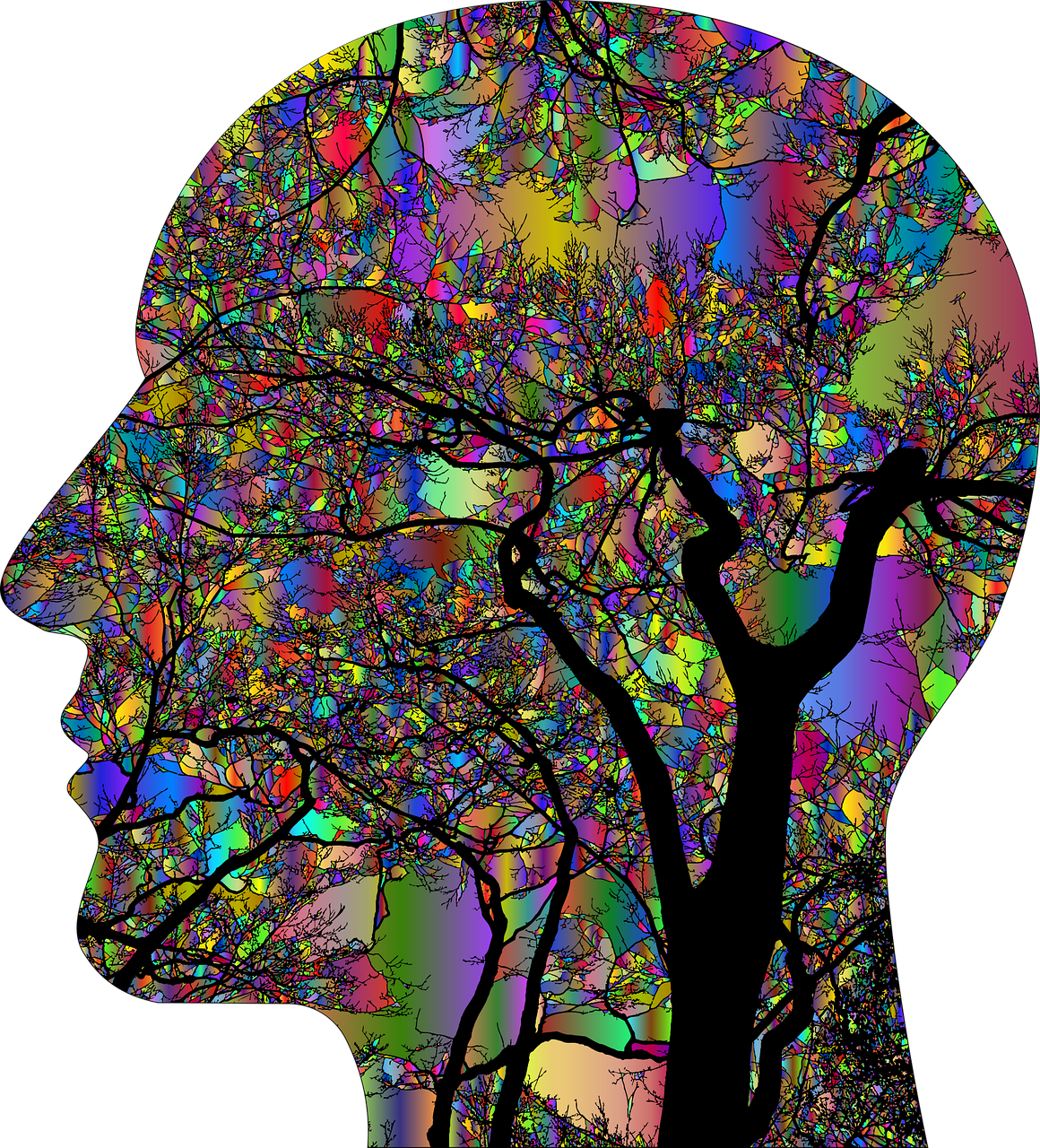 Saúde
Sensação de bem estar
Aprendizado
[Speaker Notes: O equilíbrio que observamos na roda da vida permite a Felicidade. Existem muitos benefícios em investir na construção da felicidade; um deles é a Saúde. Sabe-se hoje que a imunidade é altamente beneficiada por um estado de bem-estar, por uma vida feliz. Pessoas felizes adoecem menos e, quando adoentadas, se recuperam melhor e mais rapidamente. 
Outro benefício é a o aprendizado. Aprender algo nos traz felicidade, assim como não conseguimos aprender quando estamos alterados. Nosso cérebro dispara dopamina quando estamos felizes que conecta as sinapses com mais qualidade, portanto, aprendemos melhor quando estamos de bom humor. Quando estamos num estado emocional onde as áreas cerebrais ligadas ao perigo, medo, aos problemas é difícil projetar a vida nem ver soluções, e por isso é tão difícil agir nesse estado.]
Conclusão
Quando temos uma vida significativa e de realizações, percebemos que a maior alegria está na prática de bons hábitos, que nos permitem acessar nossas melhores emoções. 
Vivenciar as nossas melhores emoções e construir uma vida feliz em nosso lar é algo possível e bem menos trabalhoso do que parece porque é relevante e dará  muito mais trabalho se não for feito.
conclusão
Sustentar-nos hoje e no futuro garantindo qualidade de vida é um desafio e, para isso, precisamos estar preparados para decidir diariamente que atitudes tomar diante das oportunidades e dos desafios constantes que o mundo nos apresenta.
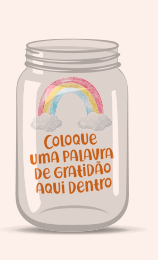 Convite à Ação
1 - Convidar os membros da família para fazer a Roda da Vida.  Conversar sobre as áreas que merecem mais atenção visando a construção do projeto de vida de cada um.
2 - Potinho da gratidão = todos os membros da família devem colocar uma palavra a cada semana e 	promover um encontro para 	comemoração com a leitura 	das palavras.
Nuvem de palavras
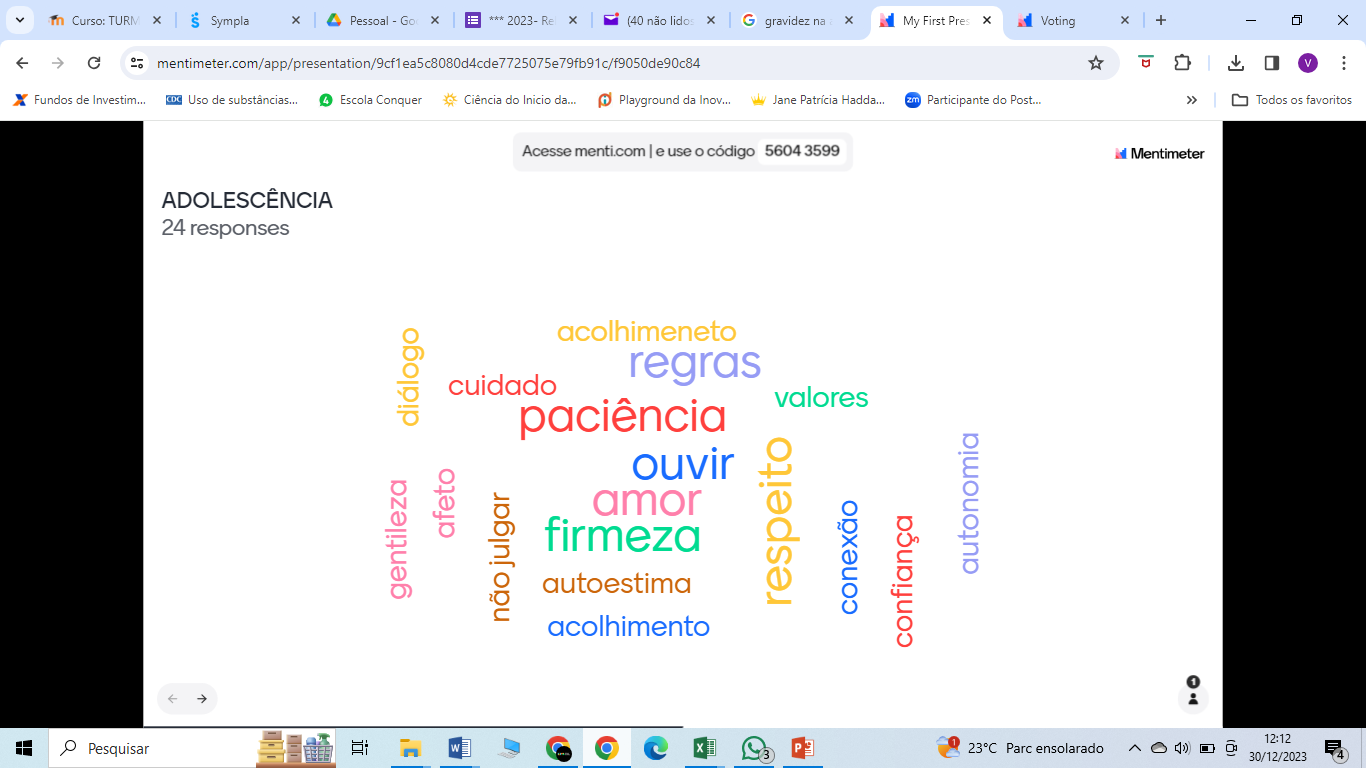 [Speaker Notes: Durante essa jornada fomos convidados a registrar palavras chaves. Vamos conferir como ficou nossa nuvem de palavras
Criar a nuvem  antecipadamente (Mentimeter.com)]
Encerramento
Avaliação (turmas 2024)- https://forms.gle/YEEt3gfaEi8MRtGj6 
Certificados – 3 encontros / pode repor em outras turmas
Convite outros eventos – siga agenda – redes sociais- YouTube https://escoladepais.org.br/agenda/
[Speaker Notes: Atenção – link de avaliação para 2024]
OBRIGADA(O) !!!
Música a seguir